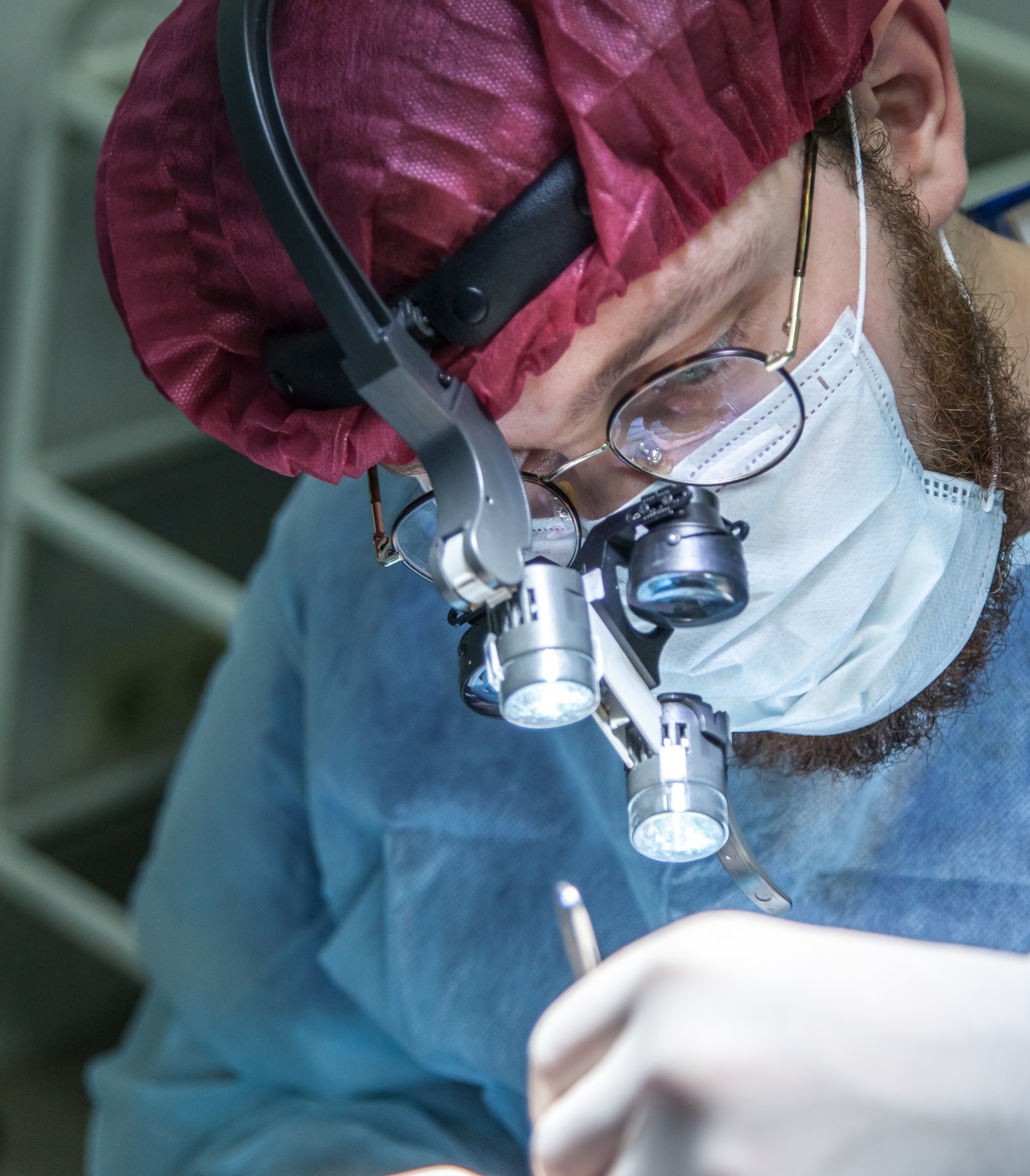 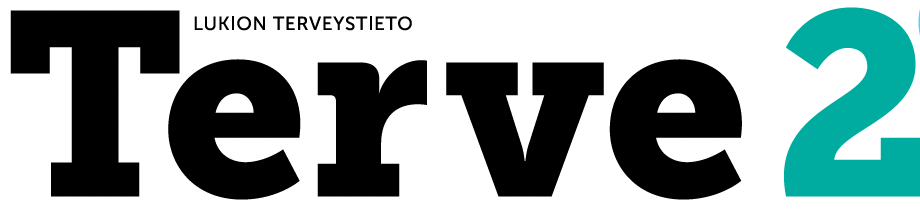 Kuva: Unsplash.com / Olga Guryanova
Kuva: Unsplash.com / Josefa nDiaz
Kuva: Unsplash.com / Christopher Burns
Työhyvinvointi ja ergonomia
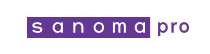 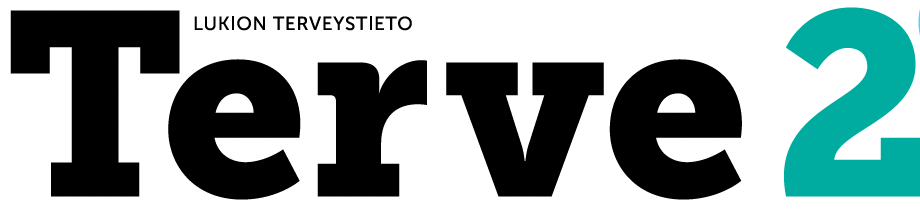 Työhyvinvointi
Mistä työhyvinvointi koostuu?

Työ ja työympäristö ovat turvallisia ja terveellisiä, ja työ on tuottavaa.
Työntekijät ovat motivoituneita ja ammattitaitoisia.
Työyhteisön ilmapiiri on hyvä ja kannustava.
Organisaatio on hyvin johdettu.

Työhyvinvointi on kaikkien vastuulla.
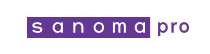 Kuva: Unsplash.com / Jason Goodman
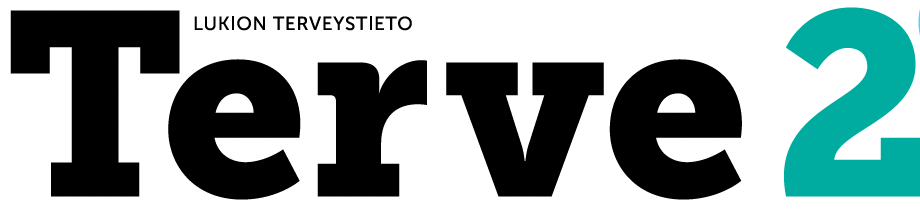 Työ- ja toimintakyky- Ammatillinen osaaminen ja työtehtävien edellyttämä toimintakyky
Fyysinen toimintakyky
Aistit, liikkeiden hallinta, kestävyys, voima, nopeus
Psyykkinen toimintakyky
Voimavaroja selviytyä työn vaatimuksista kuormittumatta liikaa
Itsensä arvostamista ja myönteistä suhtautumista tulevaisuuteen
Kognitiivinen toimintakyky
Tiedon käsittelyyn liittyviä taitoja: keskittyminen, tarkkaavaisuus, oppiminen, ongelmien ratkaisukyky
Sosiaalinen toimintakyky
tulla toimeen muiden kanssa, työyhteisötaidot
Kuva: Unsplash.com / Anton Dmitriev
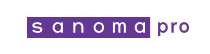 Työsuojelun tehtävä on- ylläpitää ja edistää työntekijöiden turvallisuutta, terveyttä sekä työ- ja toimintakykyä- ehkäistä työtapaturmia ja ammattitauteja
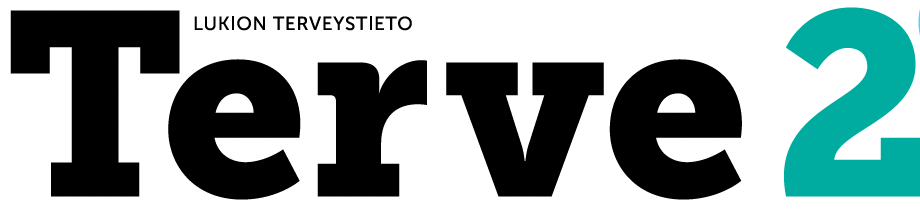 Työturvallisuus perustuu lakiin

Työnantajalla on velvollisuus huolehtia työntekijän terveydestä ja turvallisuudesta työpaikalla
Työntekijällä on velvollisuus noudattaa annettuja määräyksiä ja ohjeita
Turvallisuusriskeistä on ilmoitettava välittömästi
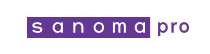 Kuva: Unsplash.com / Spencer Davis
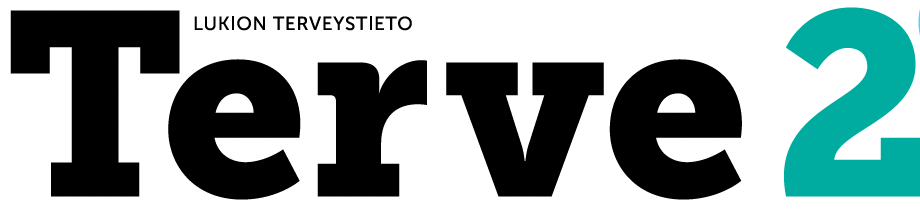 Työterveyshuolto
Korjaavat toimet

Alentuneen työkyvyn arviointi
Työpaikkatarkastus
Sairaudenhoito
Kuntoutus
Työhön paluun helpottaminen
Ennakoivat toimet

Terveysneuvonta
Terveystarkastukset
Työkykyarvio
Varhaisen tuen malli
Työntekijöiden kriisi- ja ensiaputaidot
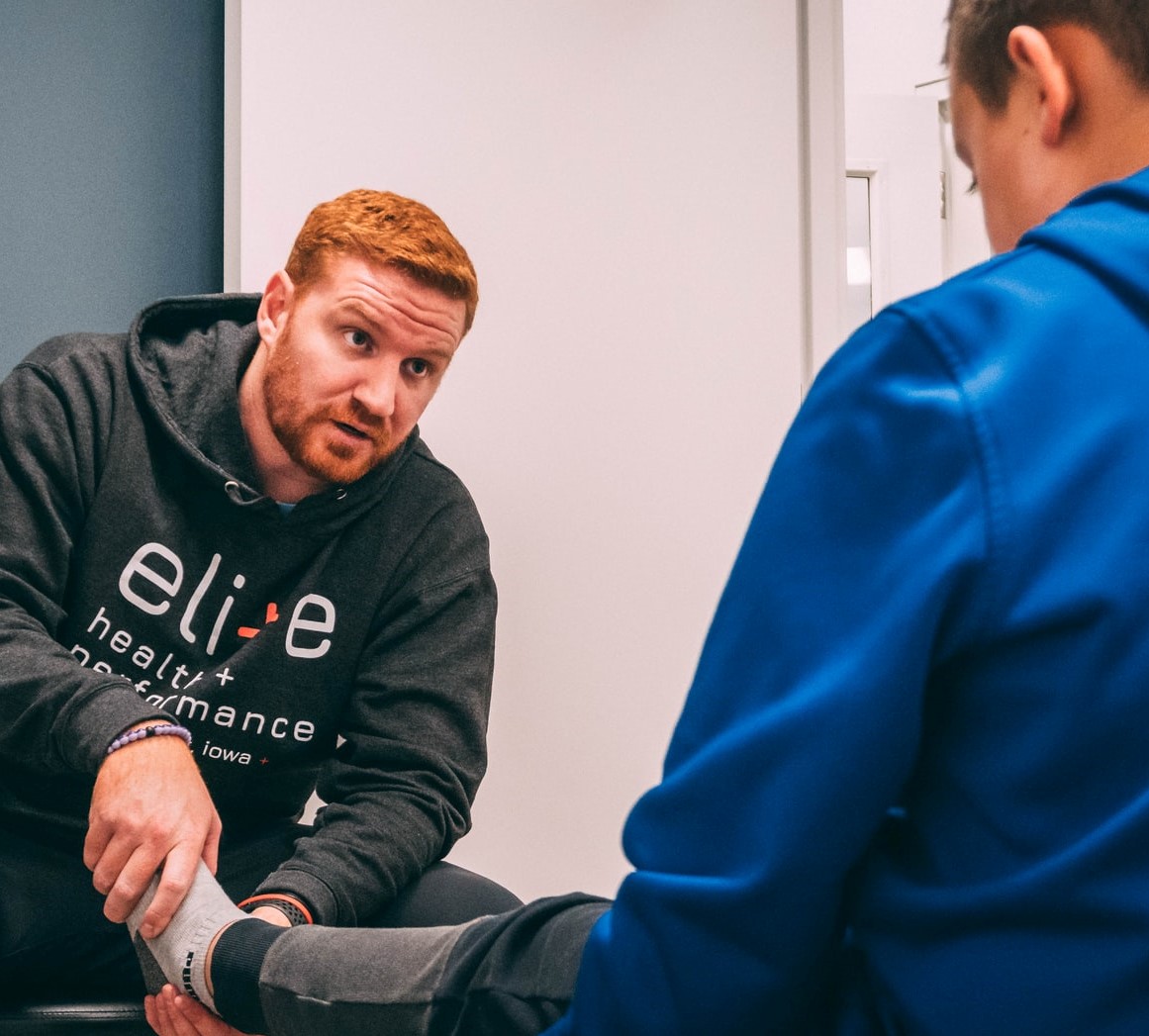 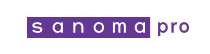 Kuva: Unsplash.com / Ryan Snaadt
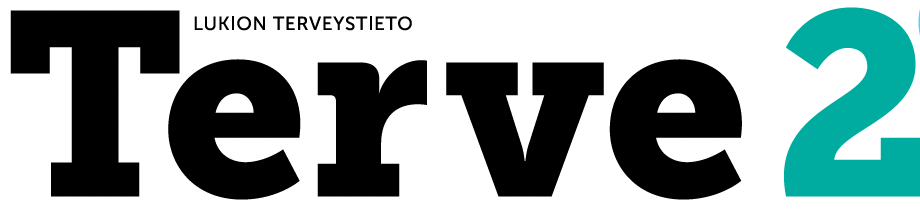 Kuva: Unsplash.com / Luiz Paolo R Santos
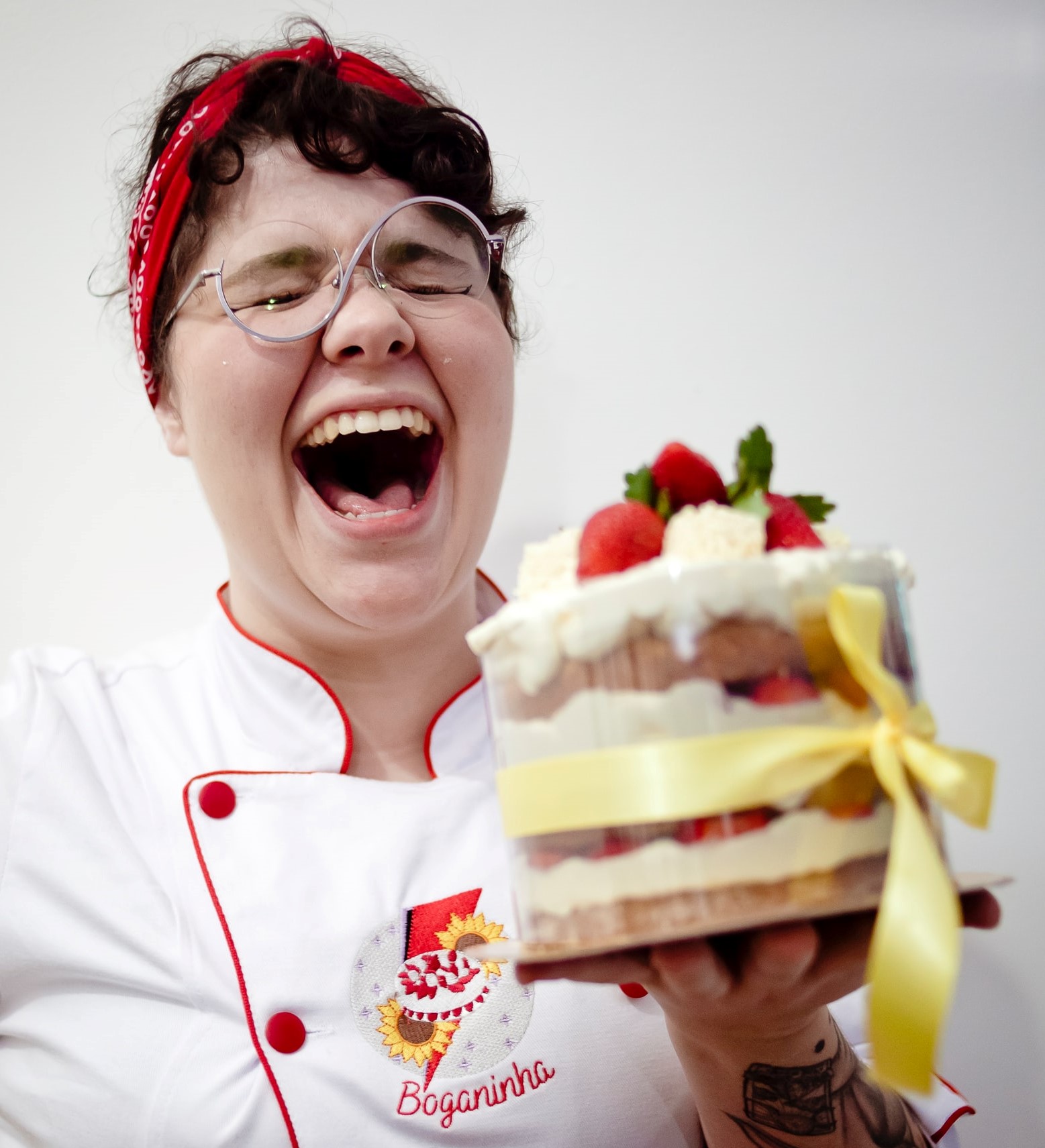 Työhyvinvointi lisää työn tuottavuutta
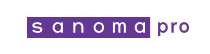 Ergonomian tavoitteet ja osa-alueet
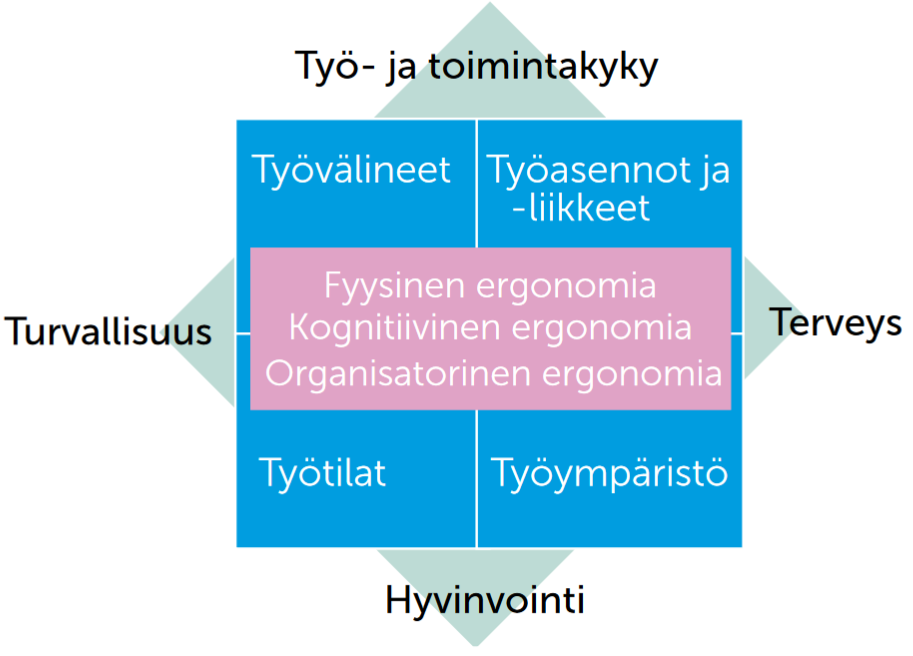 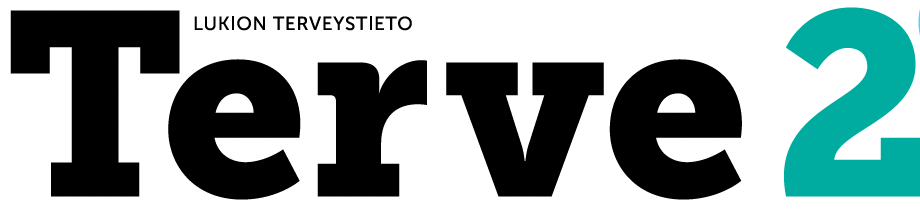 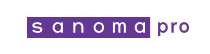 Kuva: Unsplash.com / LinkedIn Sales Solutions
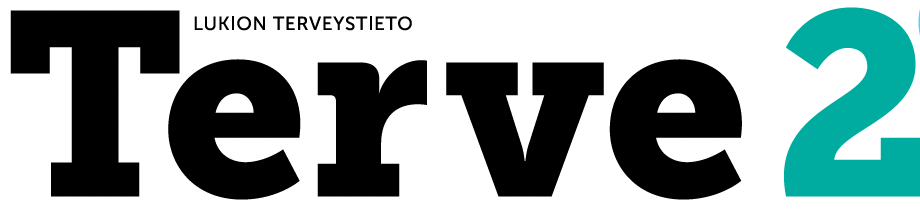 Ergonomia on tietoja ja taitoja, joilla työ ja välineet sopeutetaan tekijälleen
Fyysinen ergonomia
Työympäristön ja -välineiden sopeuttamista työntekijän anatomisten ja fysiologisten  ominaisuuksien mukaisiksi
Kognitiivinen ergonomia
Tietoon liittyvien järjestelmien, esim. laitteiden ja ohjelmistojen, muuttamista mahdollisimman helppokäyttöisiksi
Organisatorinen ergonomia
Työtehtävien harkittua jakautumista kullekin parhaalla mahdollisella tavalla
Töiden johtaminen, viestintä, yhteistyö
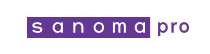